«Моя мечта-моя профессия»
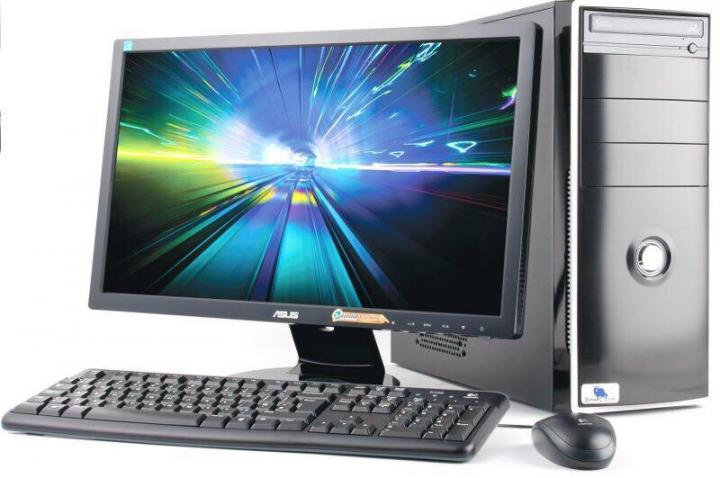 Выполнил: Арбеков Олег
ученик 7 класса
МБОУ СОШ им. П. А. Столыпина
В мире много интересных профессий
Все профессии важны
И, конечно, нам нужны Врач, психолог и учитель, Программист и попечитель, 
Тракторист, геодезист 
И юрист, экономист Продолжать сейчас не буду, 
Но скажу вам точно я: Разные профессии
Каждому – своя.
Современные проблемы требуют современных решений
Наш мир находится во власти компьютеров и мы зависим от сети Интернет
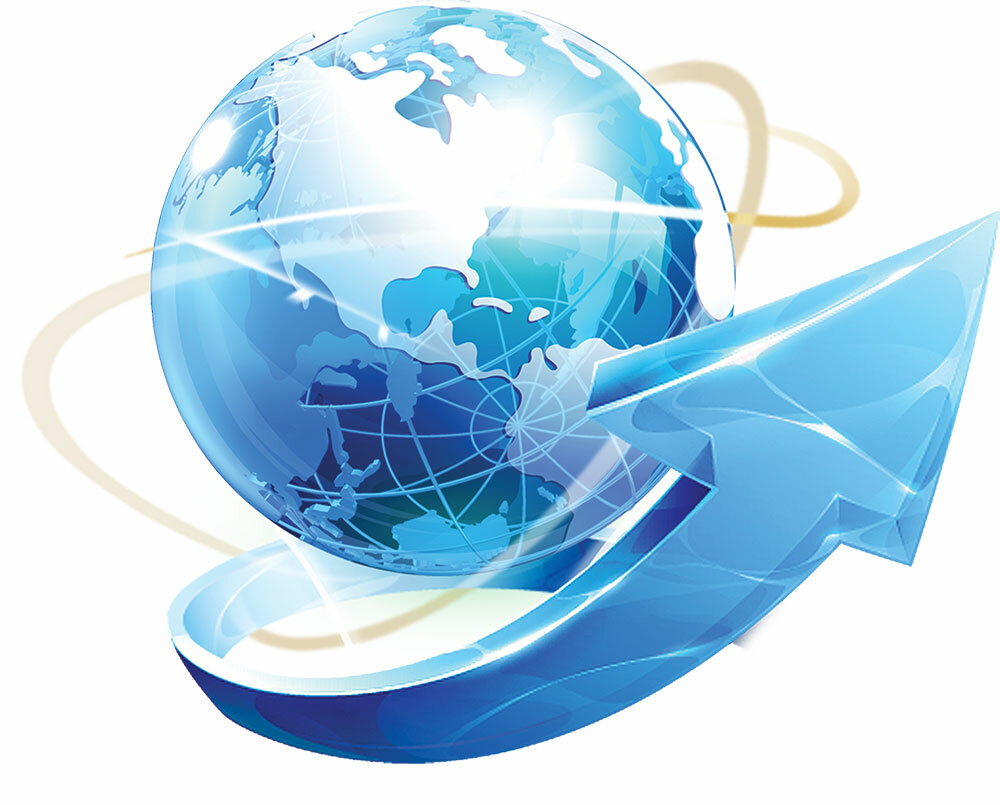 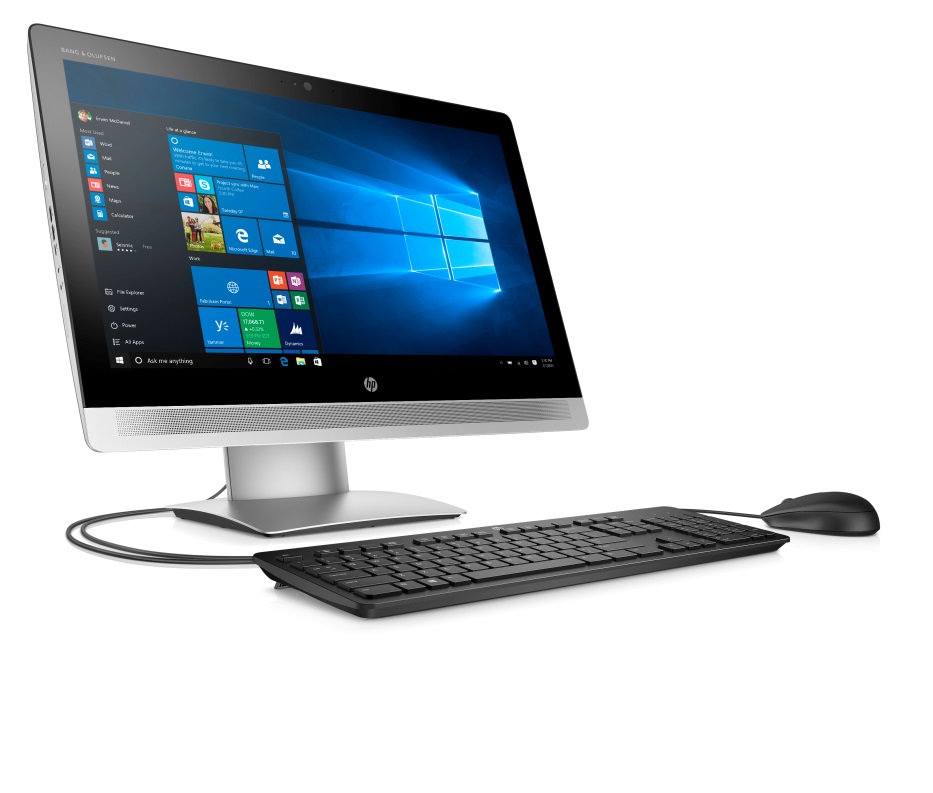 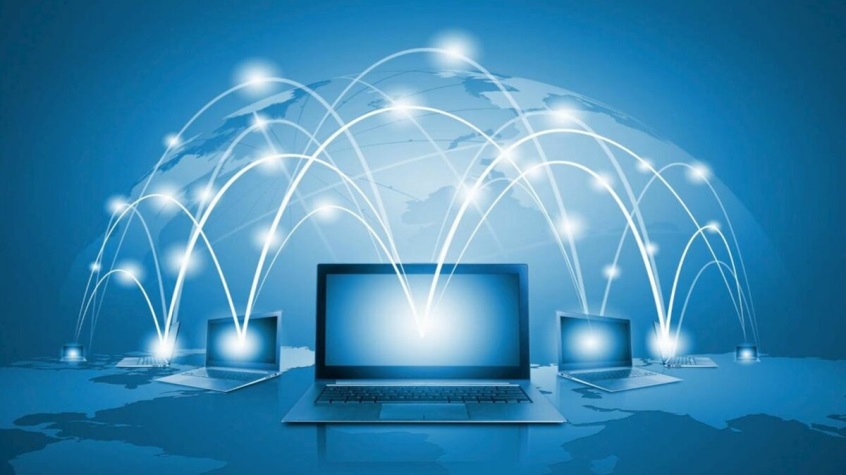 Я выбираю профессию будущего-программист
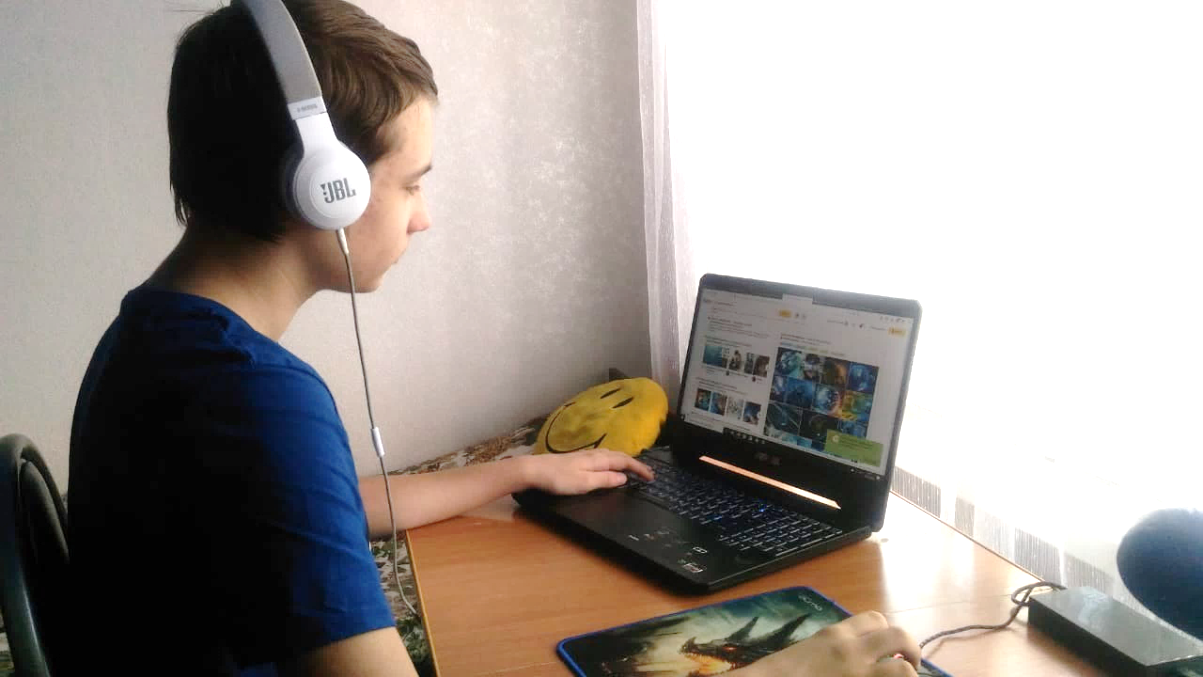 Мои увлечения компьютерными играми подтолкнули меня к выбору данной профессии. В играх я создаю свои миры, механизмы, добавляю модификации и улучшения.
Ты с компьютером живешь,С ним ты ешь и с ним ты пьешь!Жизнь твоя — на мониторе,Мысль глубокая во взоре!		Пусть же пишется легко		На душе всегда светло		Жизнь под парусом несется,		Что задумал — удается!
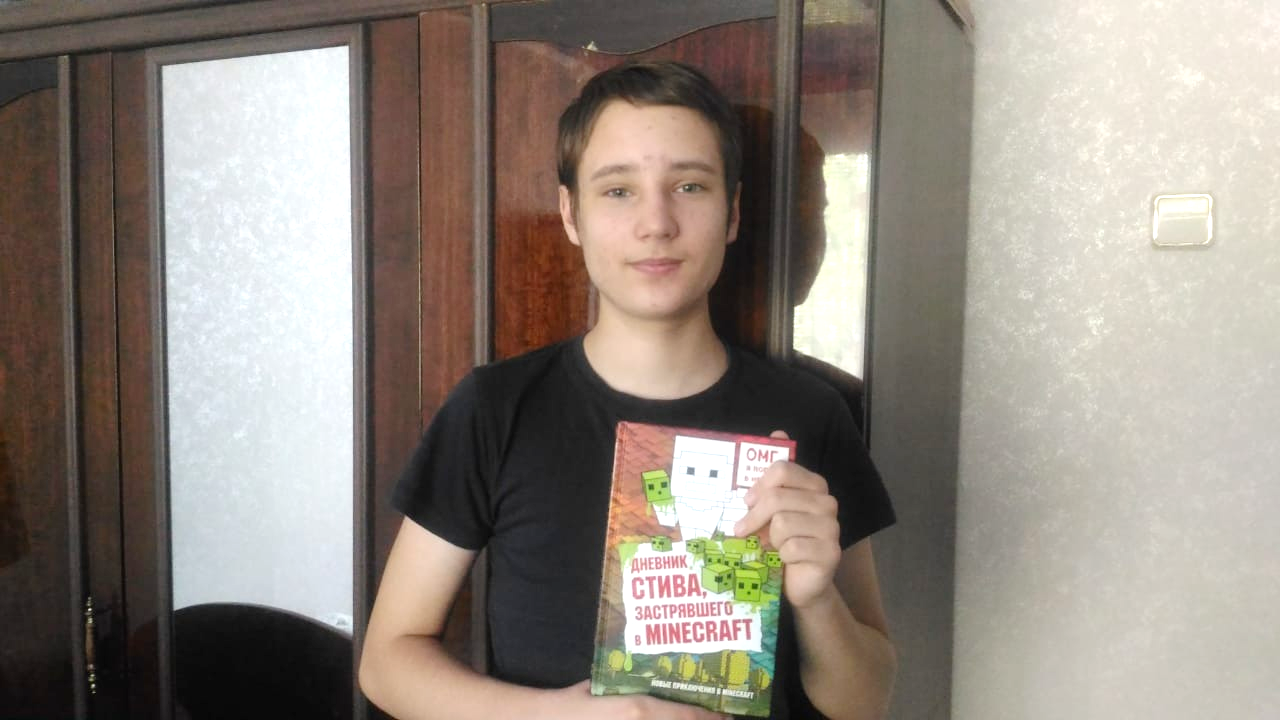 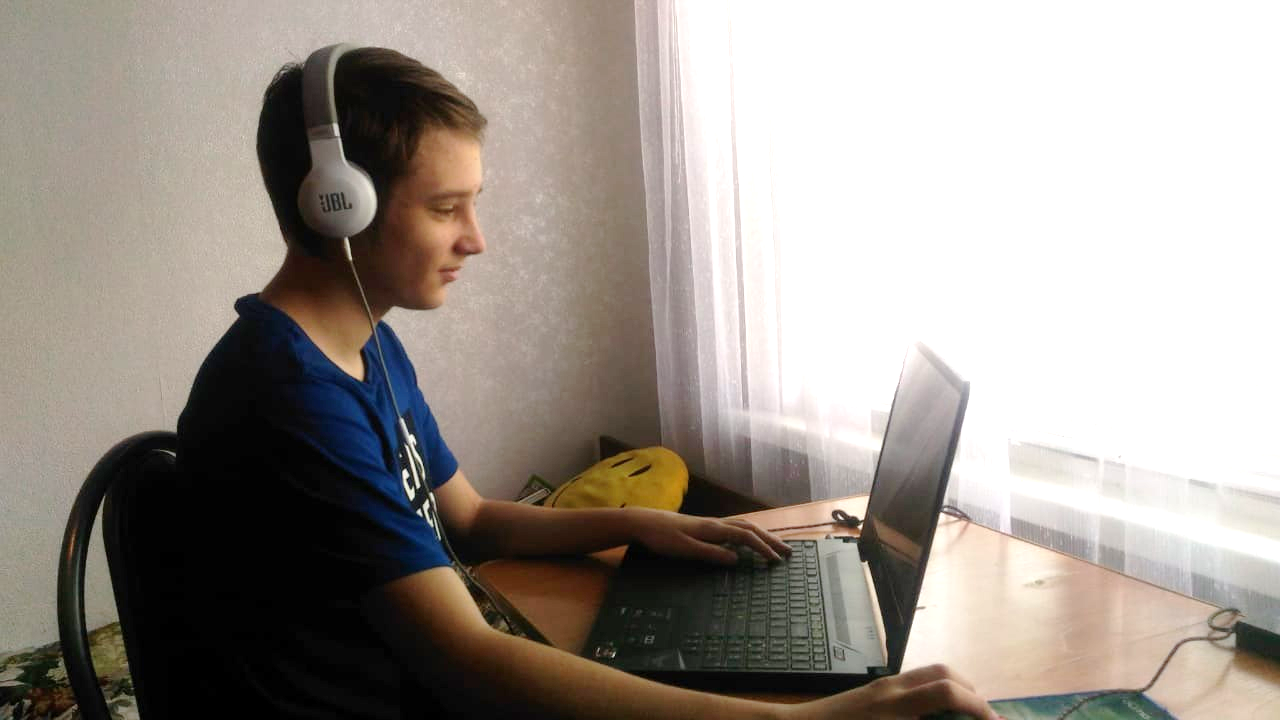 Спасибо за внимание!